Instructions
Print these cards
Lamination is a good idea 
You probably won’t need all these cards ( ~ one card type per student)
Shuffle and handout all the cards equally  
Students must get 4 of the same card to win. 
To do this, students will ask, “May I…” )
If the student has the card, they should respond with, “Sure, you can”
If the student doesn’t have the card, they can say, “Sorry, you can’t”

I play that the first three winners get a prize.
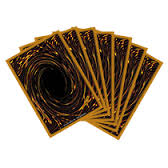 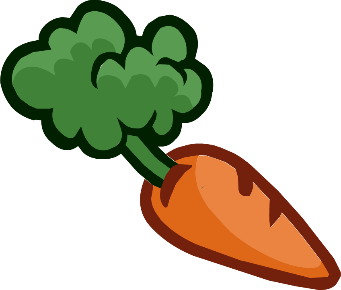 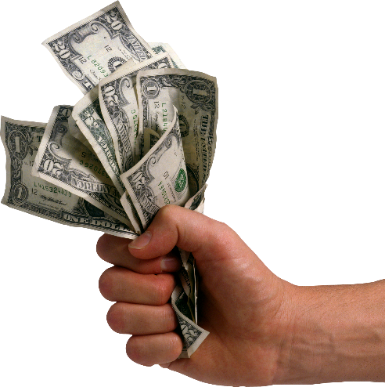 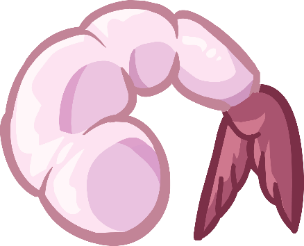 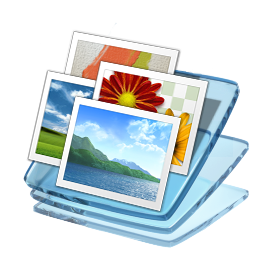 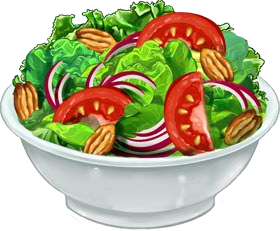 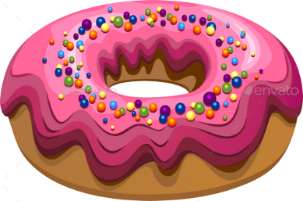 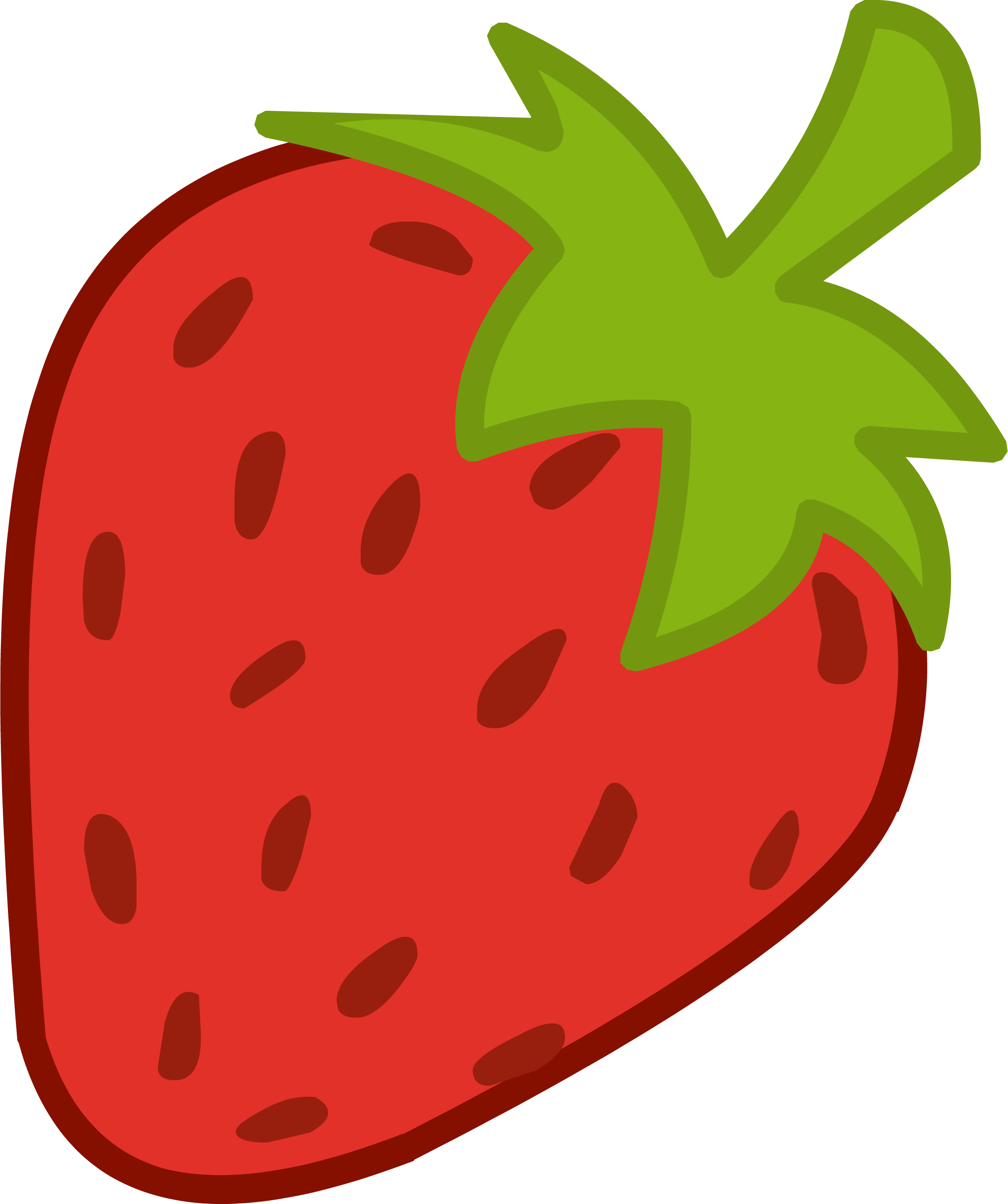 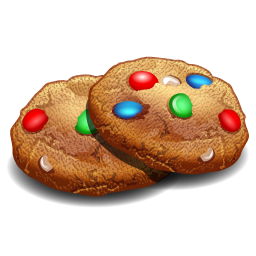 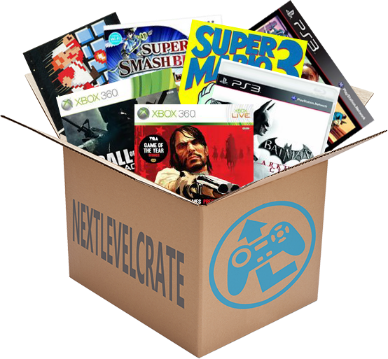 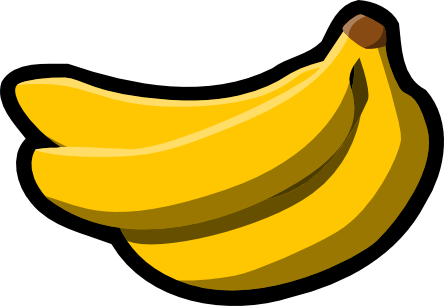 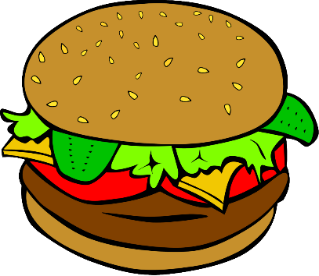 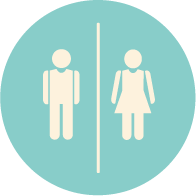 May I play games?
May I have some cake?
May I have some candy?
May I have some Yugioh cards?
May I play with toys?
May I have some milk?
May I have some chicken?
May I go to the washroom?
May I have some money?
May I have some orange juice?
May I have some cola?
May I have some watermelon?
May I have some rocks?
May I have some strawberries?
May I have some ice cream?
May I have some pizza?
May I have some carrots?
May I take your picture?
May I have some bananas?
May I have some salad?
May I have some cookies?
May I have some apples?
May I have some tacos?
May I have some spaghetti?
May I have some fries?
May I have some donuts?
May I have some coffee?
May I have some hamburgers?
May I have some shrimp?
May I have some water?
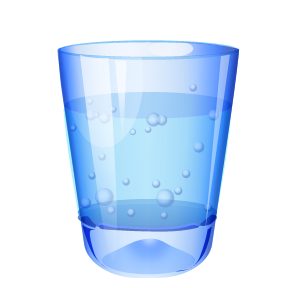 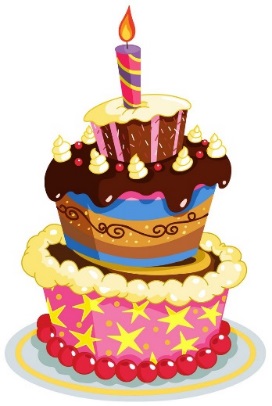 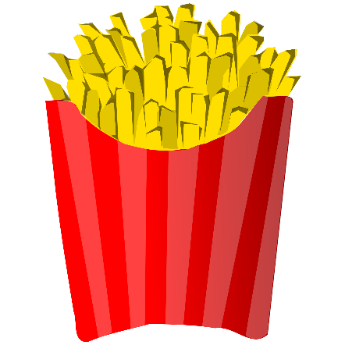 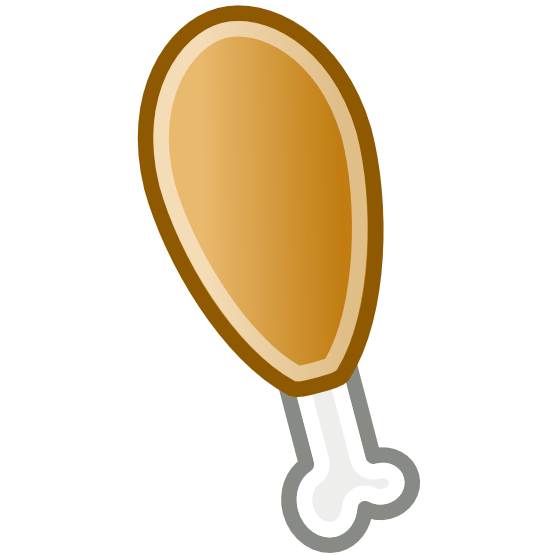 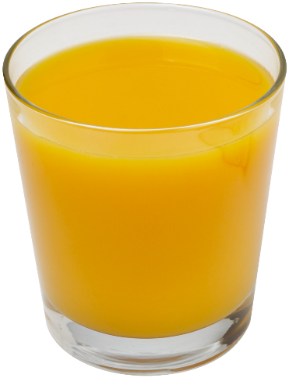 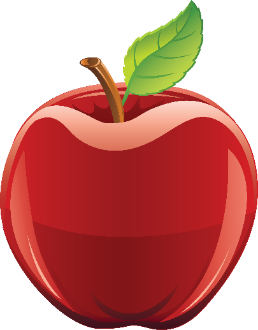 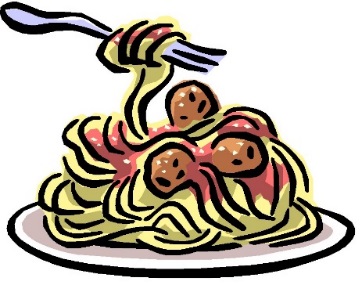 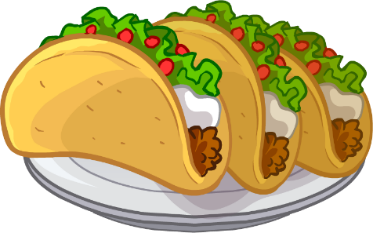 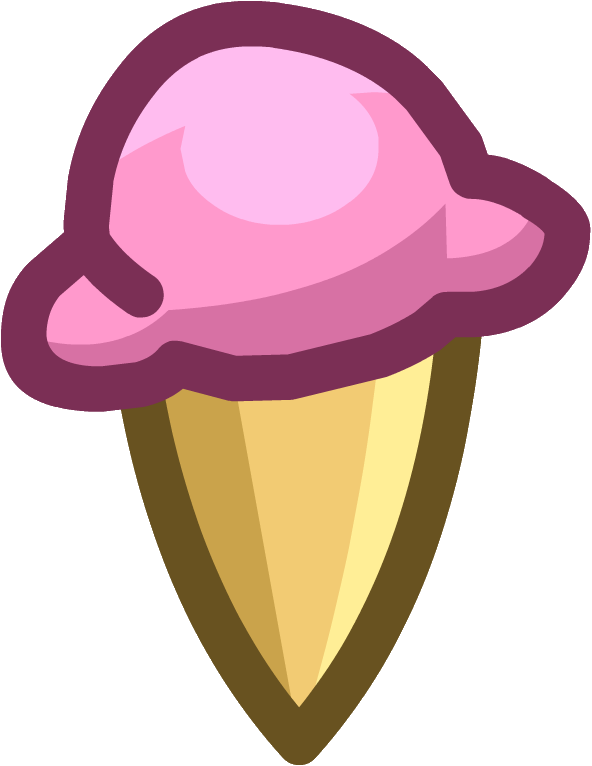 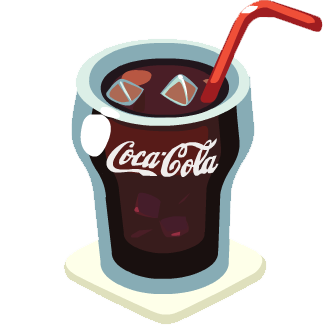 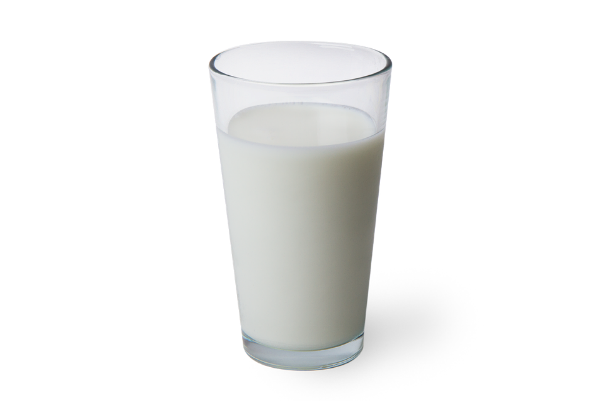 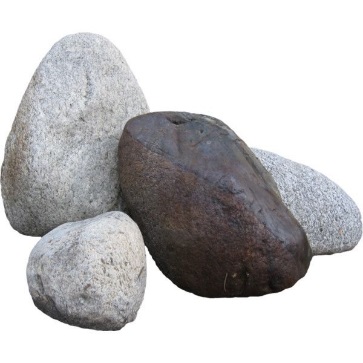 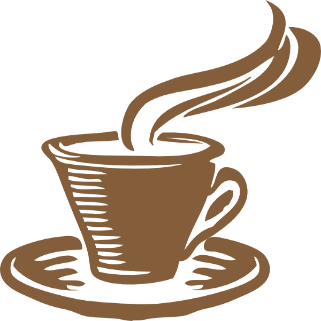 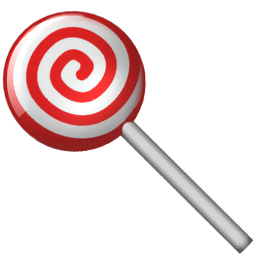 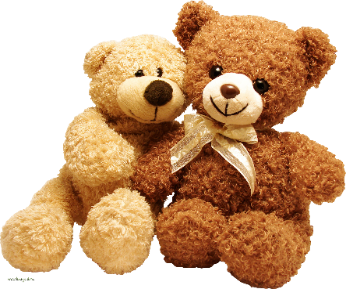 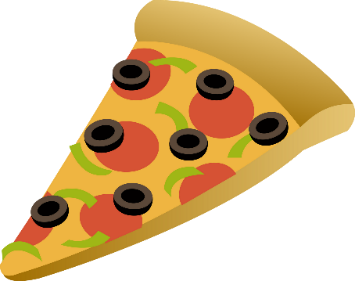 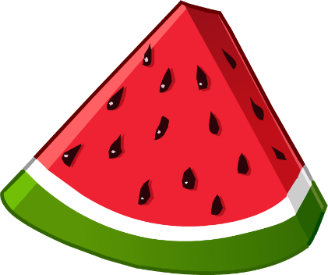 Water
Water
Water
Water
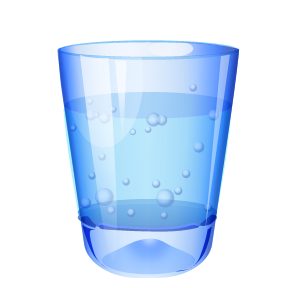 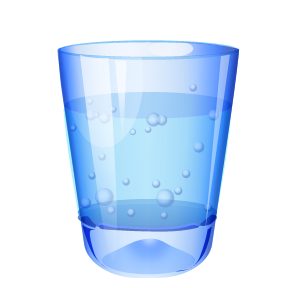 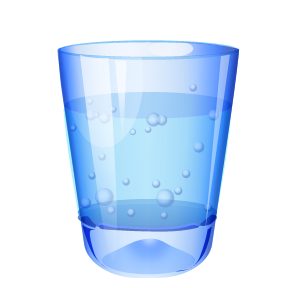 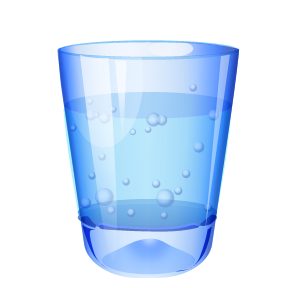 Juice
Juice
Juice
Juice
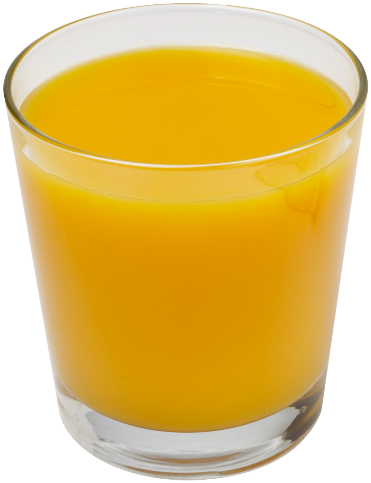 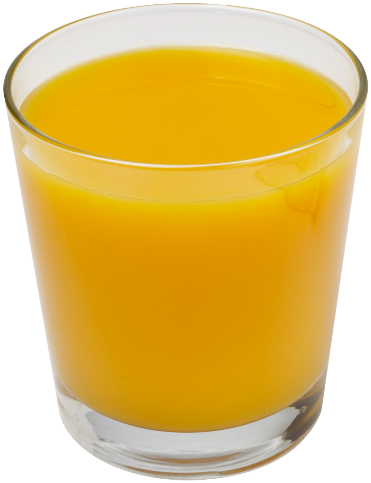 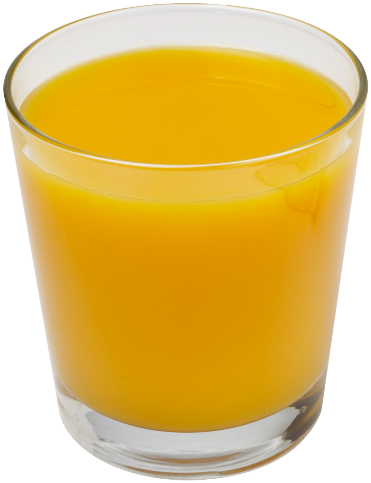 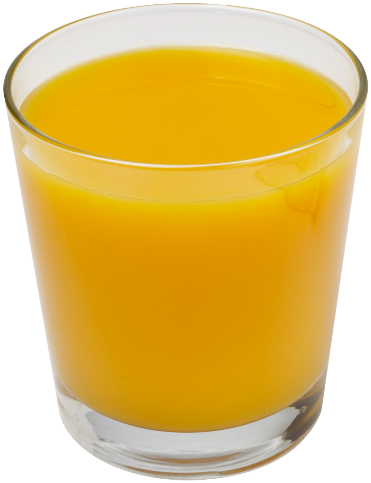 Washroom
Washroom
Washroom
Washroom
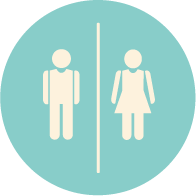 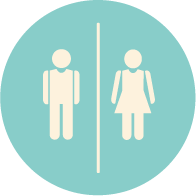 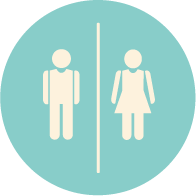 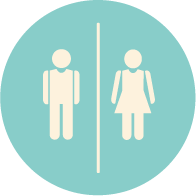 Pizza
Pizza
Pizza
Pizza
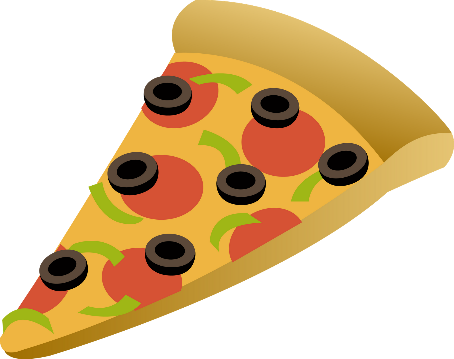 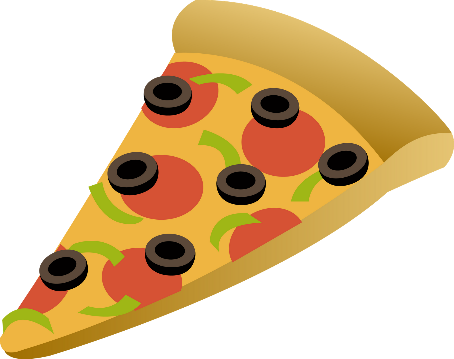 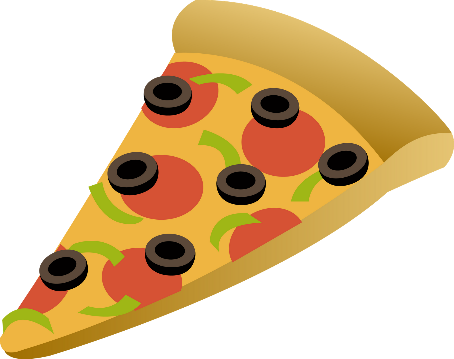 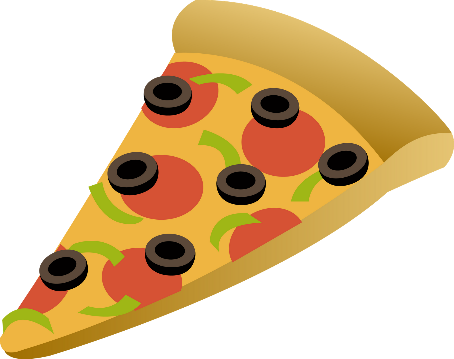 Cookies
Cookies
Cookies
Cookies
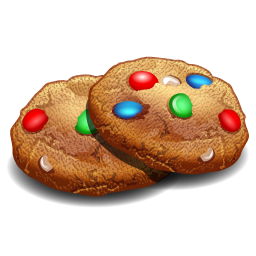 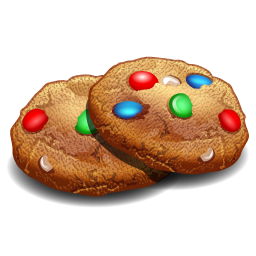 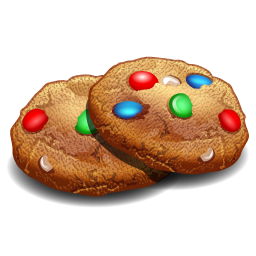 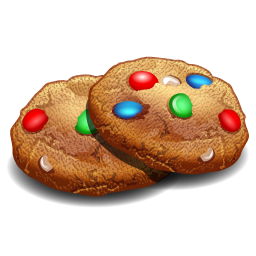 Apple
Apple
Apple
Apple
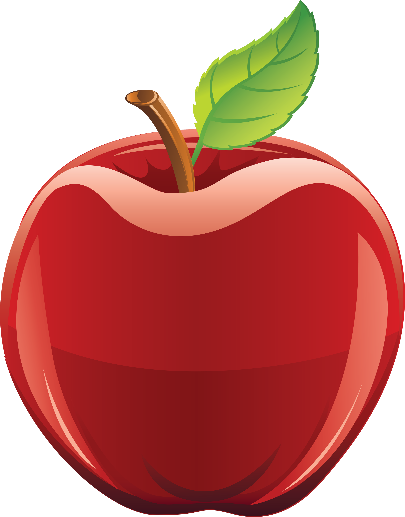 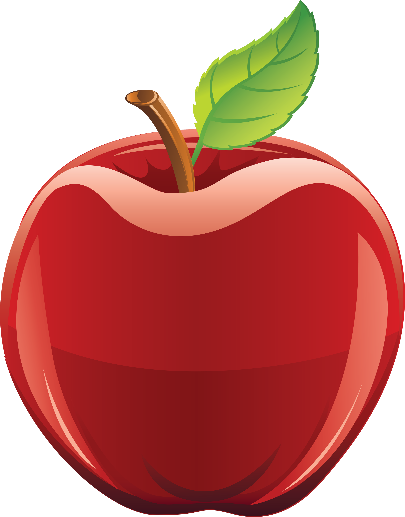 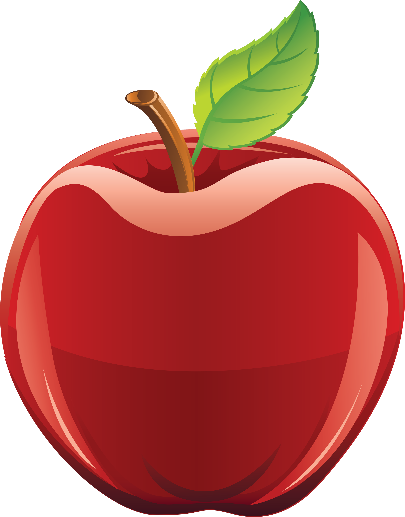 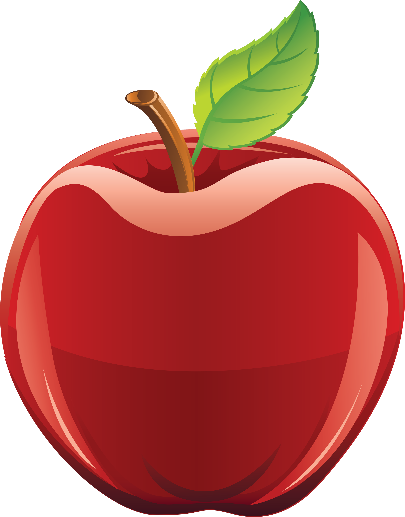 Spaghetti
Spaghetti
Spaghetti
Spaghetti
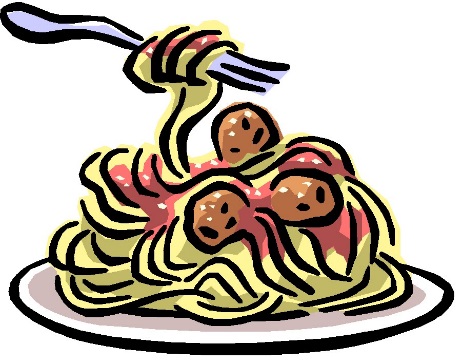 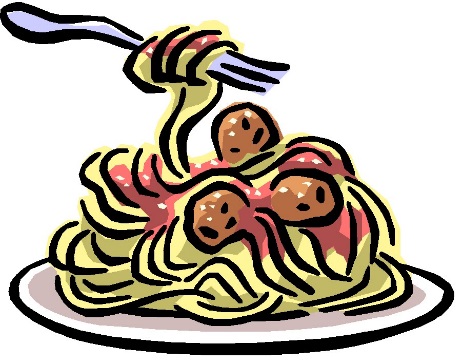 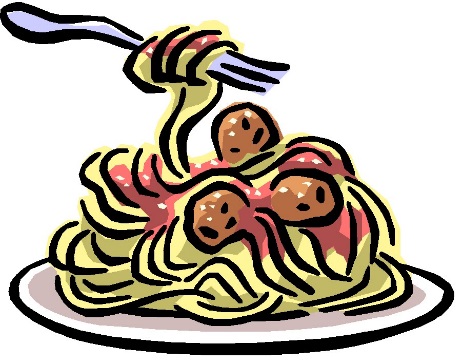 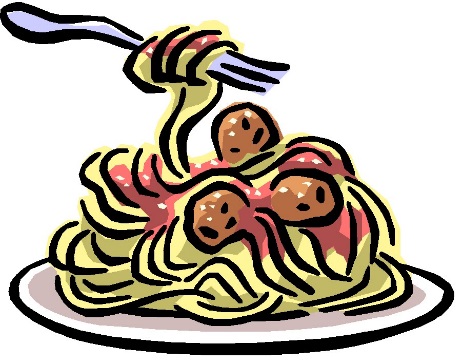 Hamburger
Hamburger
Hamburger
Hamburger
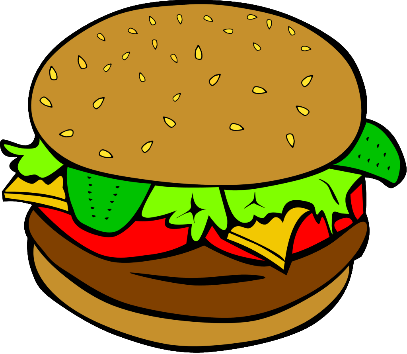 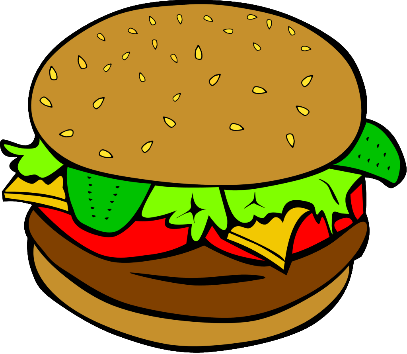 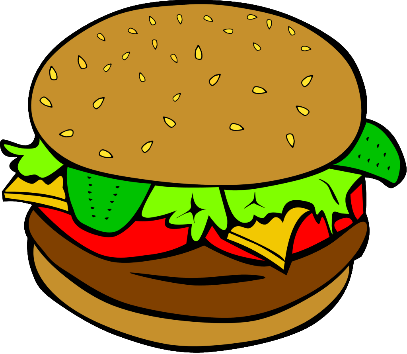 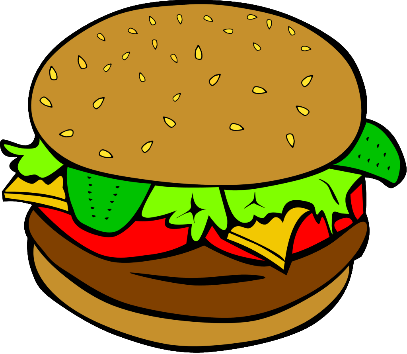 Strawberry
Strawberry
Strawberry
Strawberry
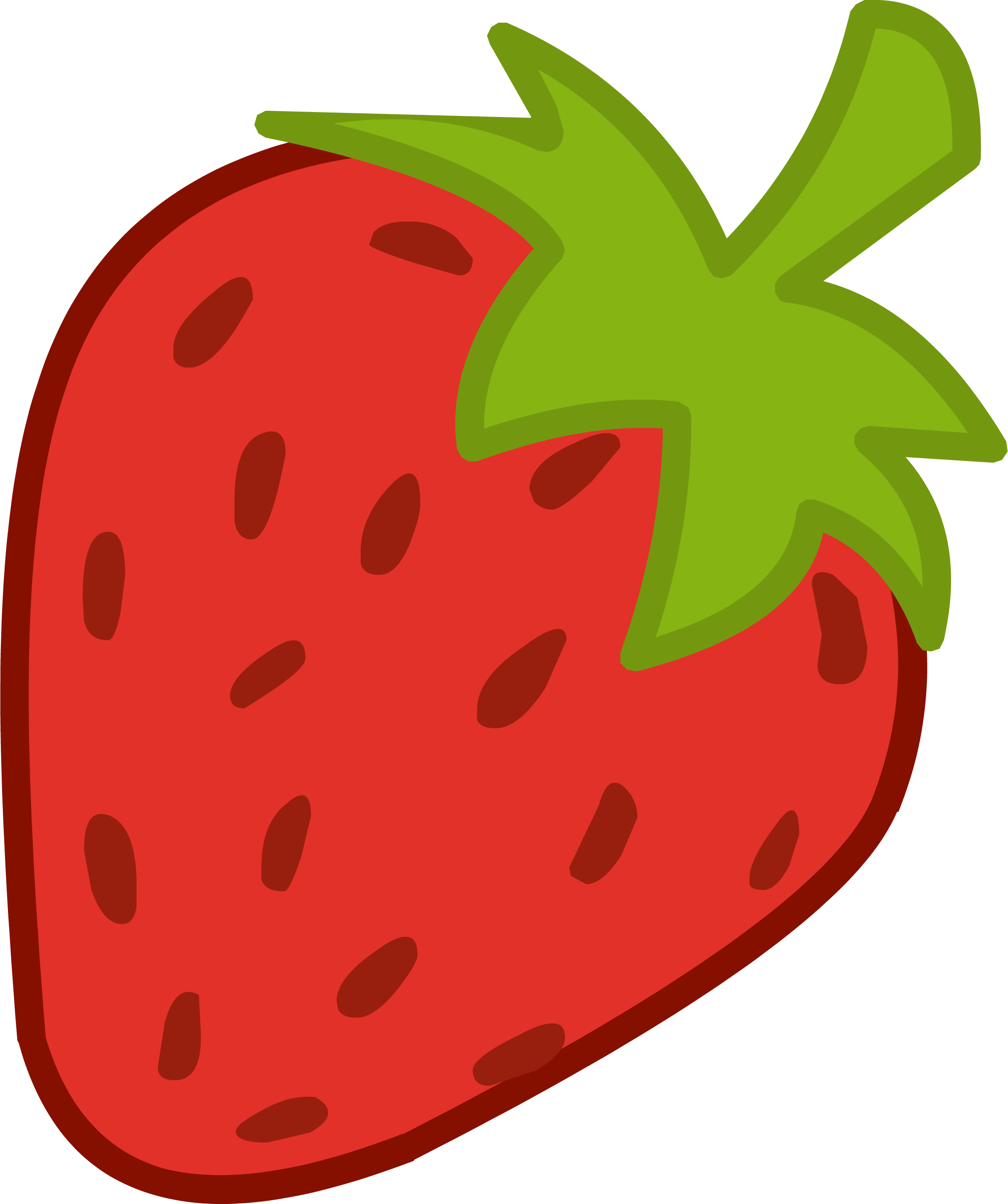 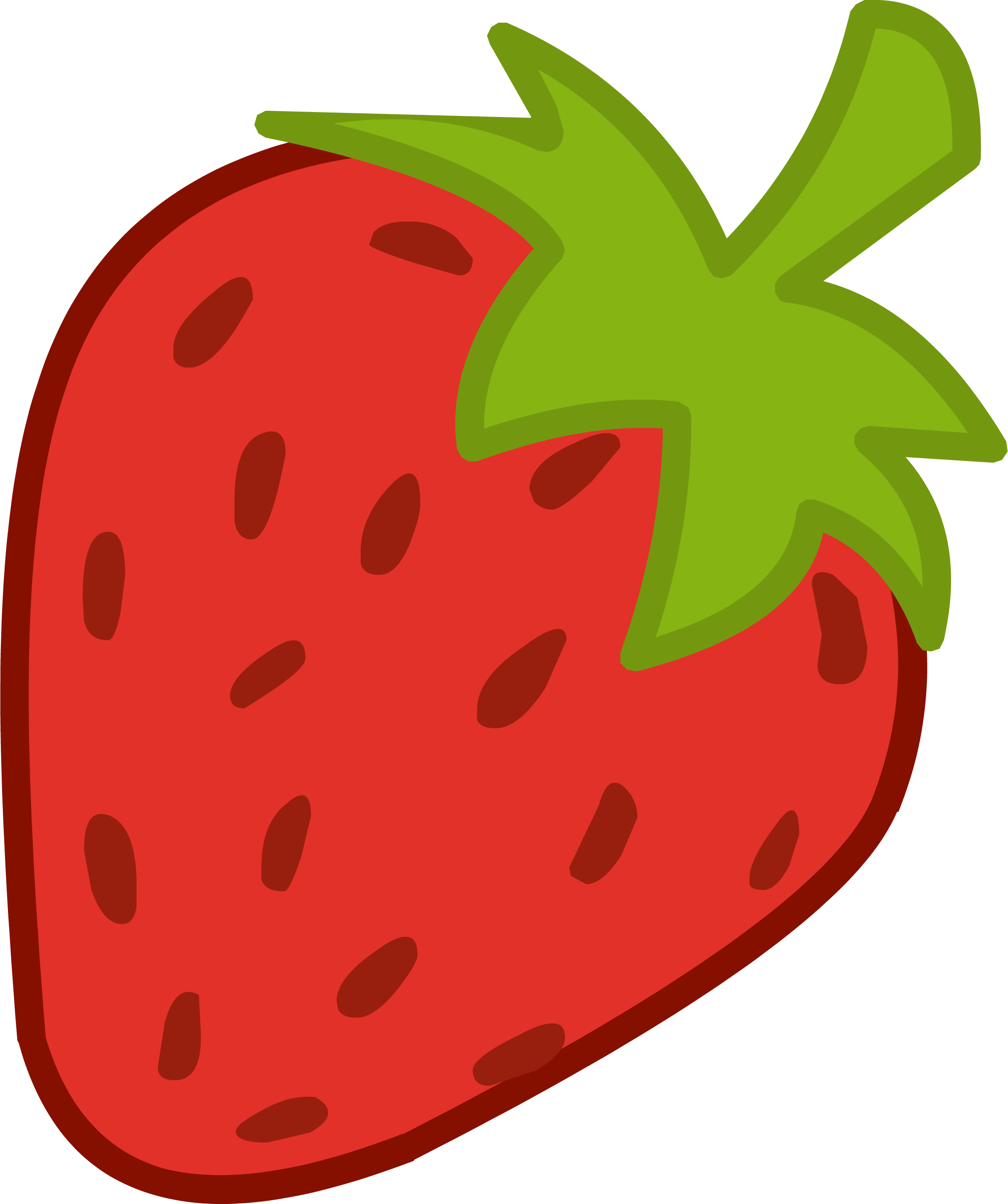 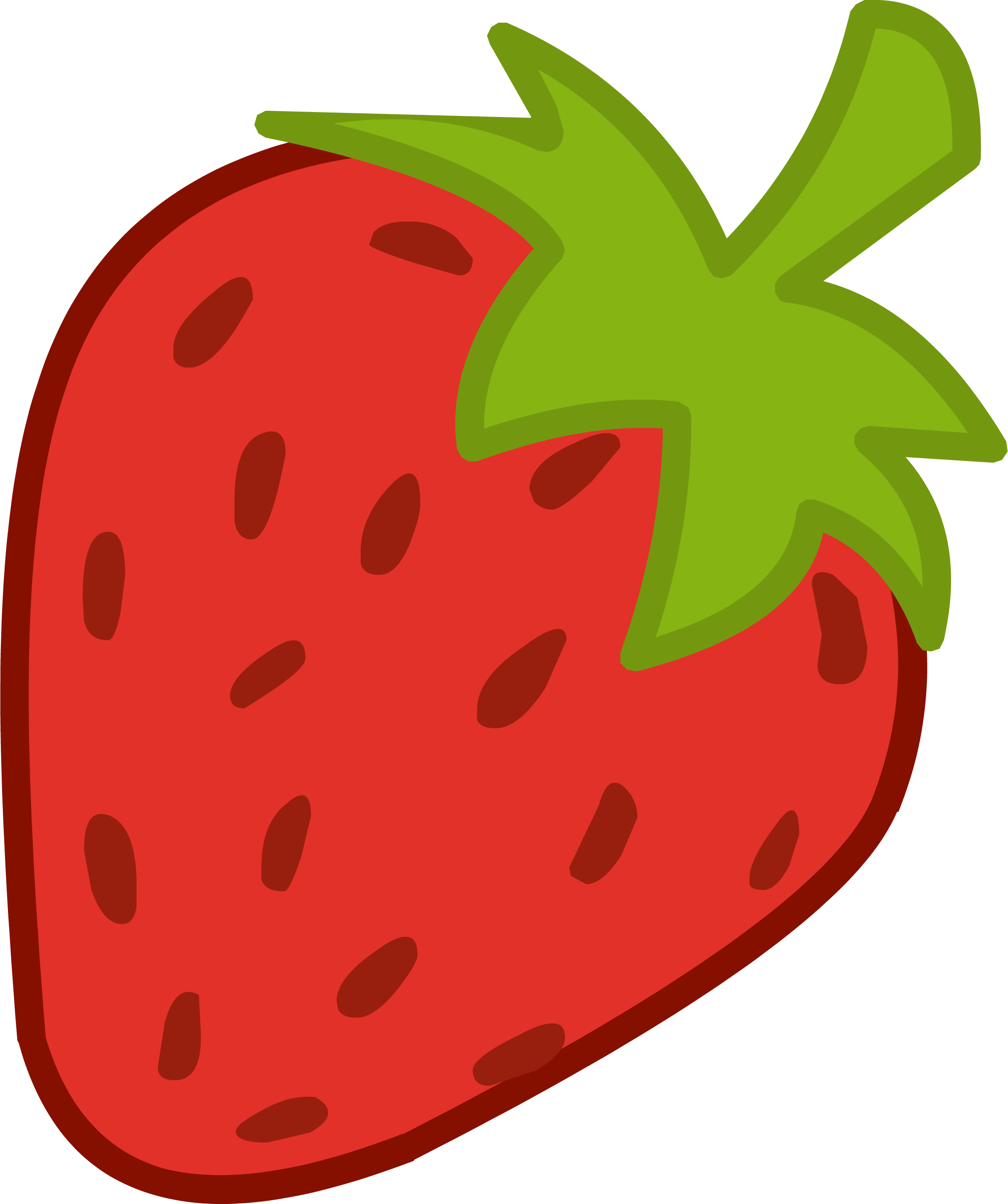 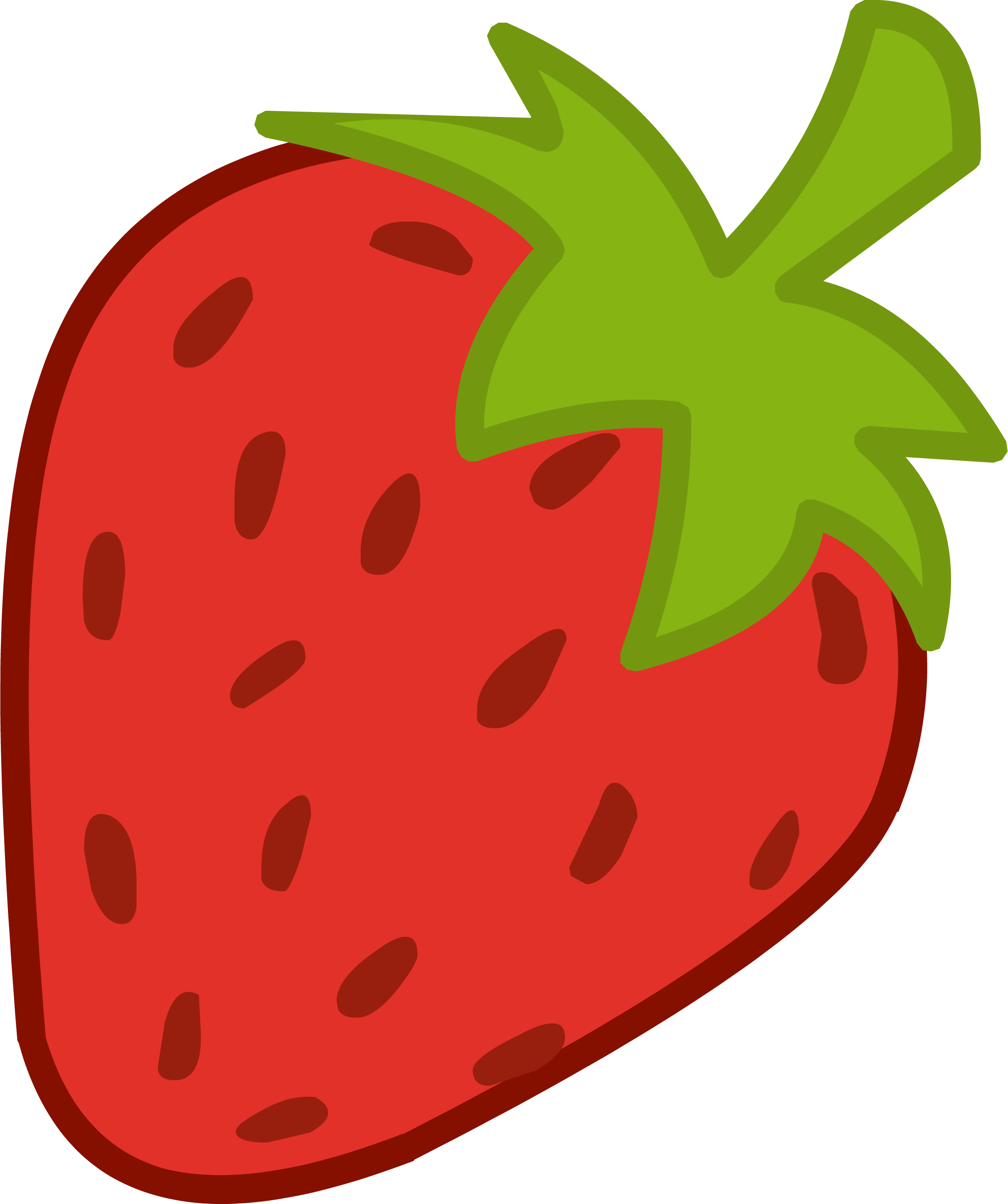 Cake
Cake
Cake
Cake
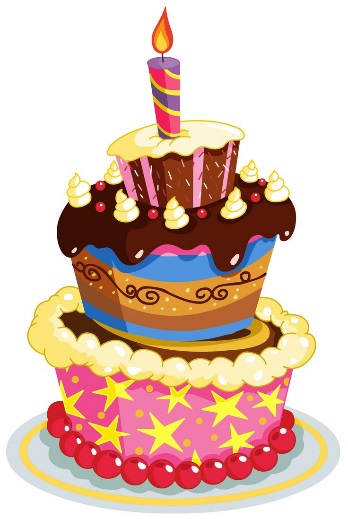 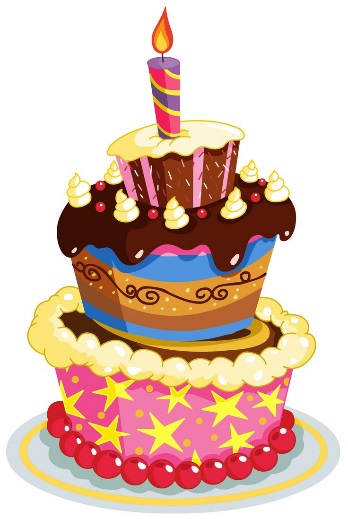 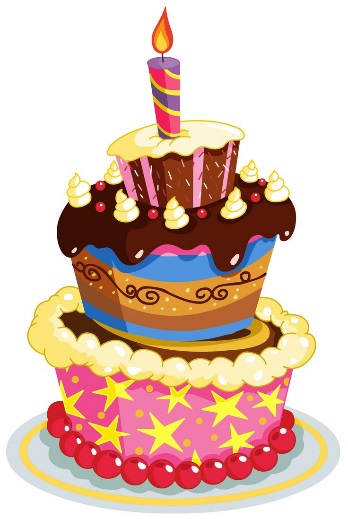 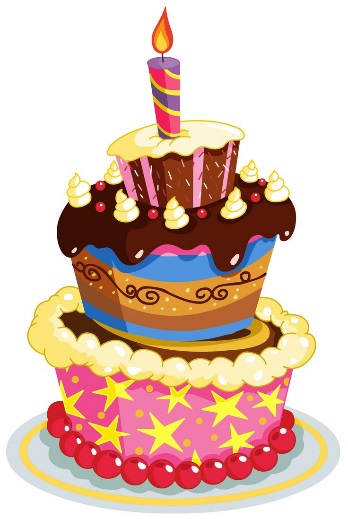 French Fries
French Fries
French Fries
French Fries
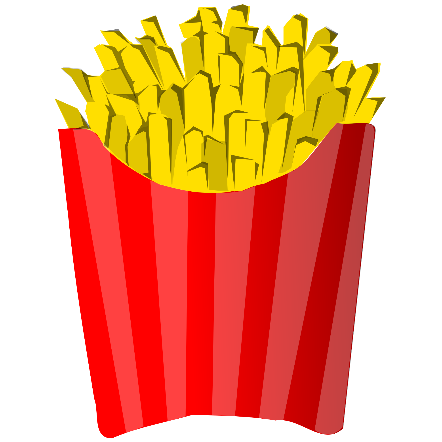 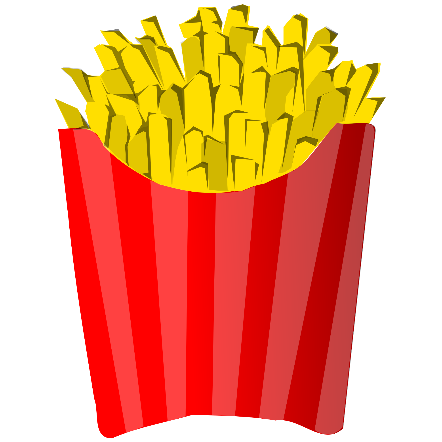 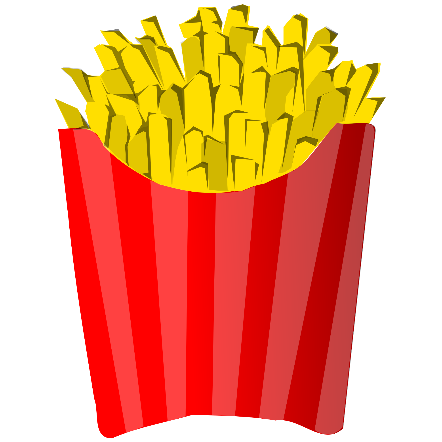 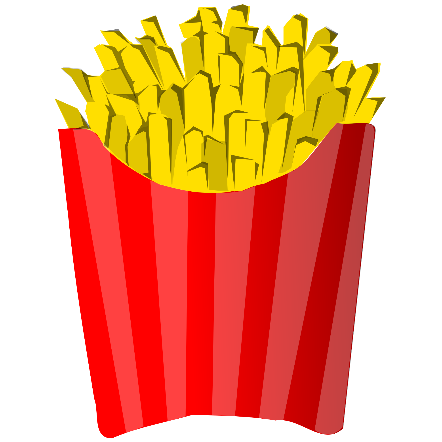 Milk
Milk
Milk
Milk
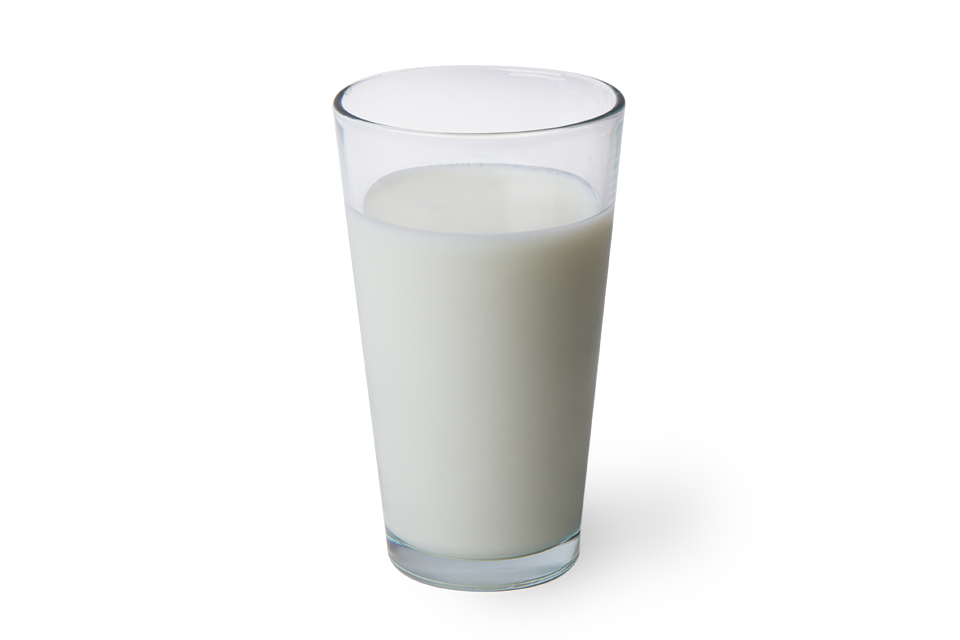 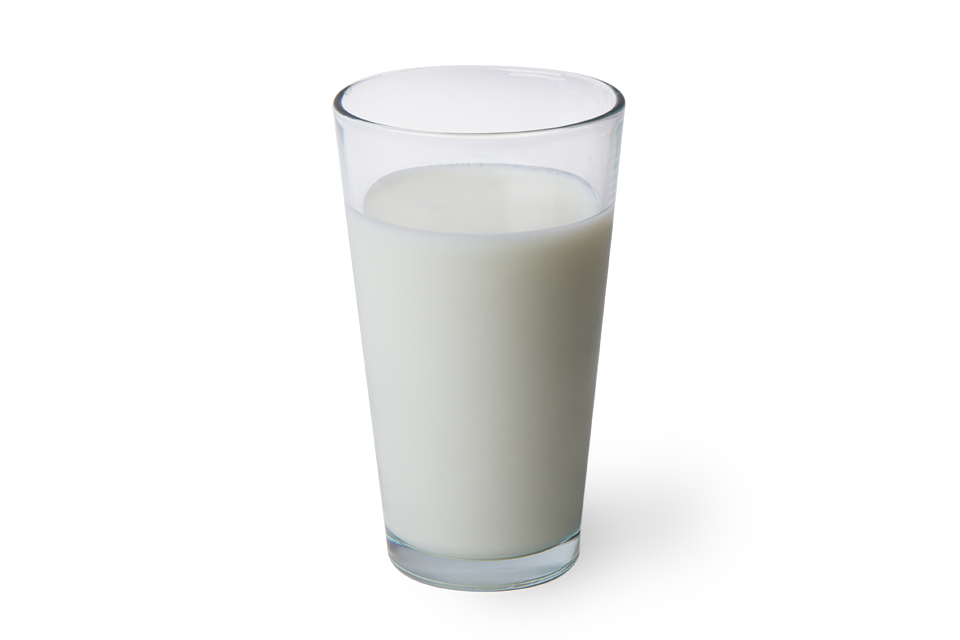 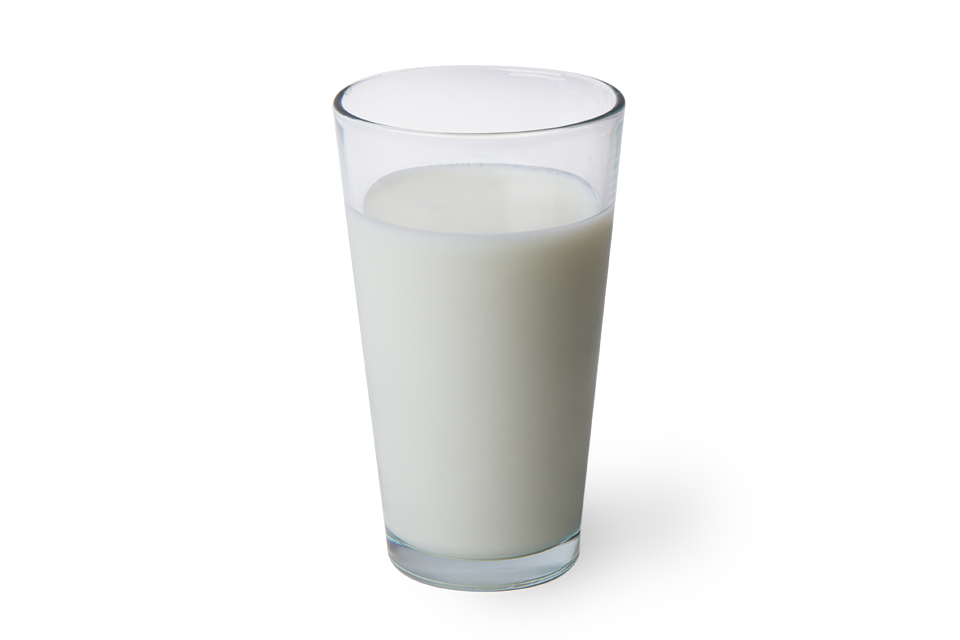 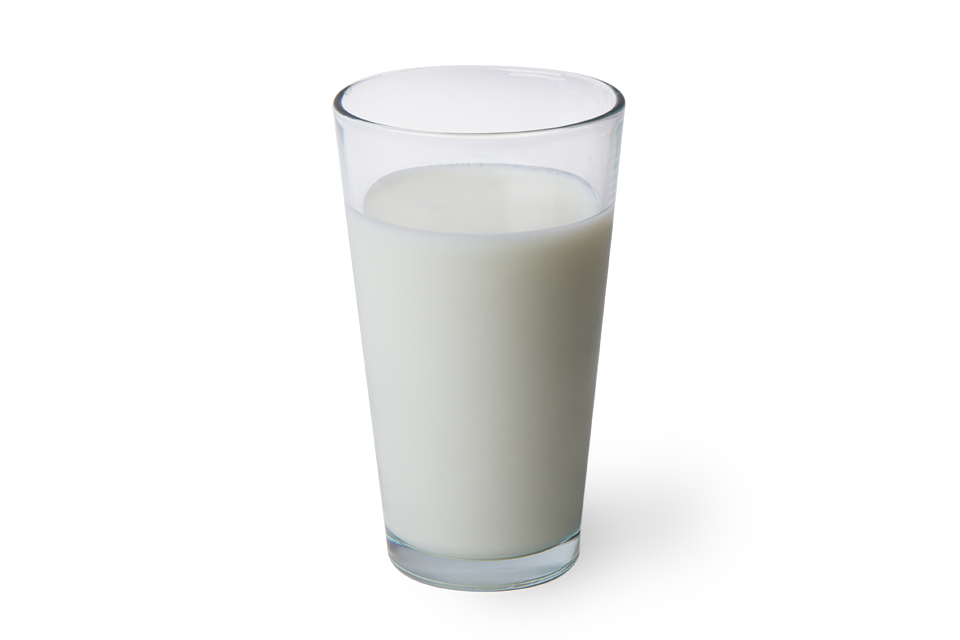 Money
Money
Money
Money
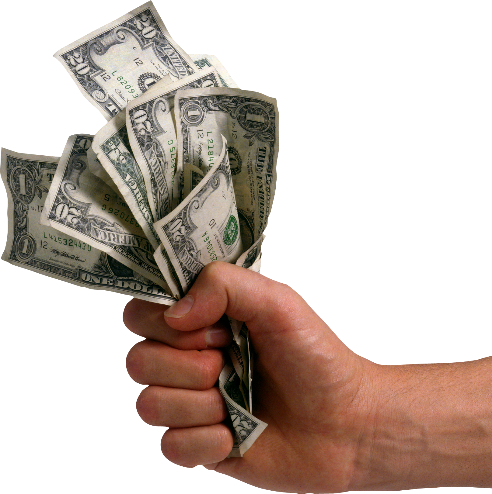 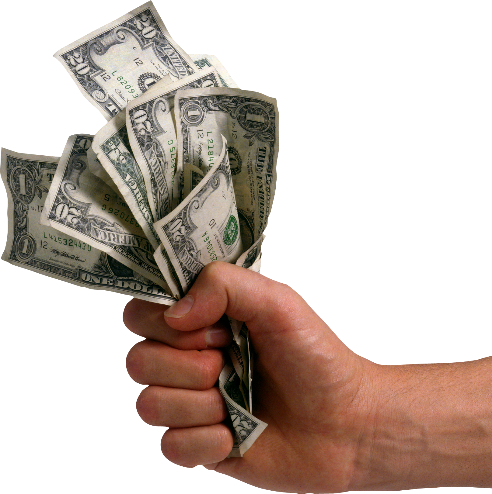 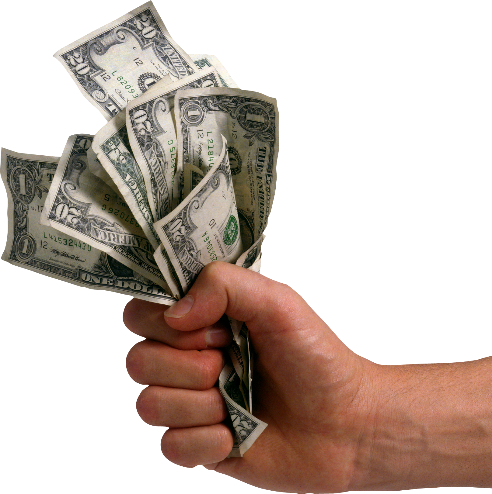 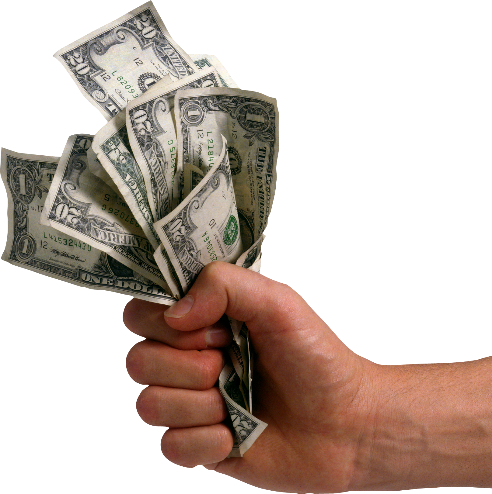 Rocks
Rocks
Rocks
Rocks
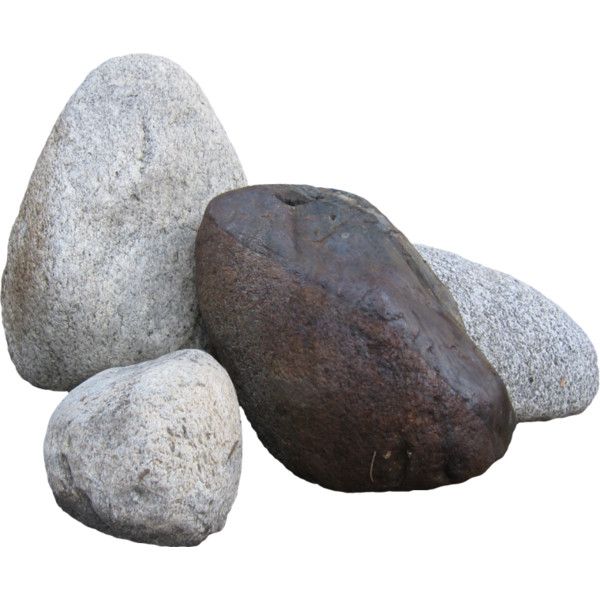 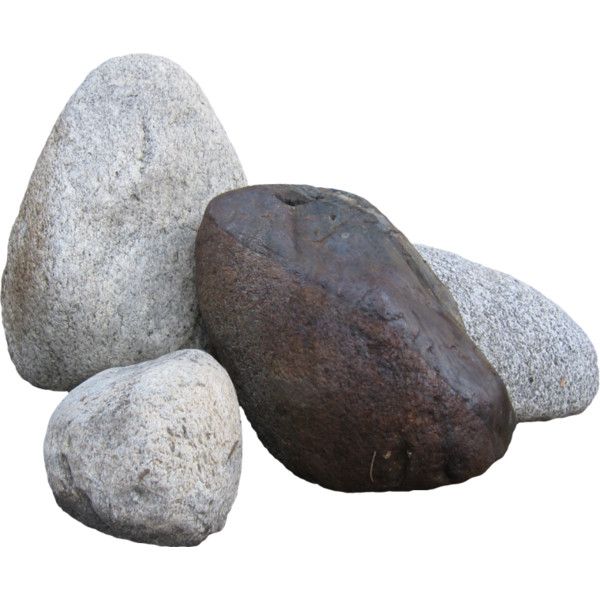 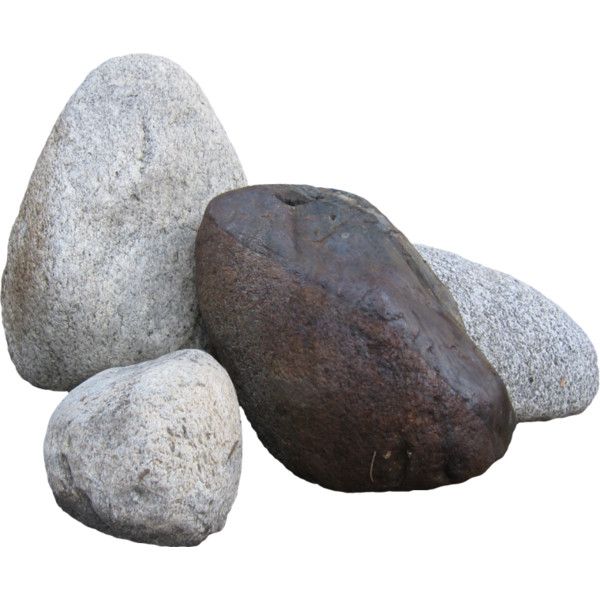 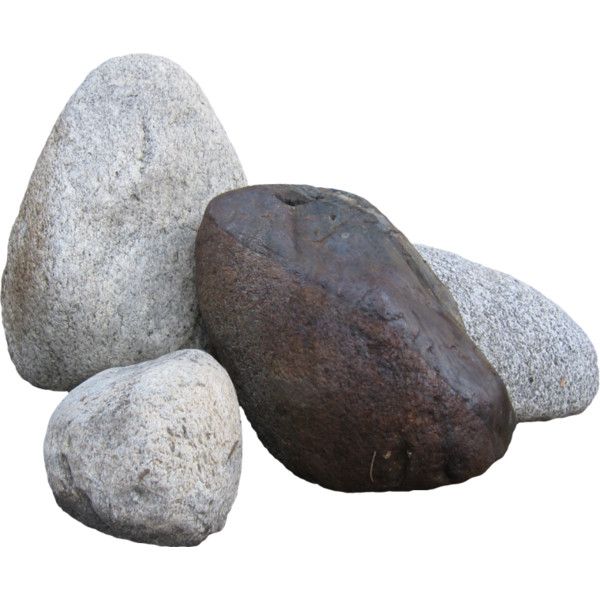 Picture
Picture
Picture
Picture
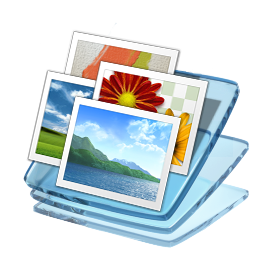 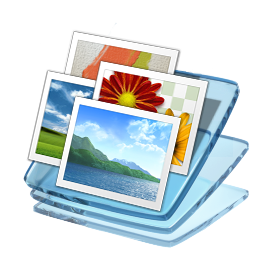 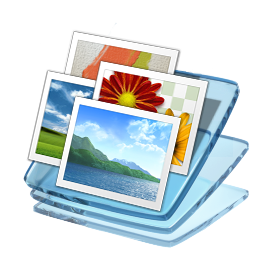 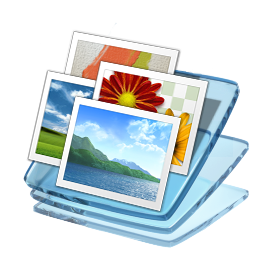 Cola
Cola
Cola
Cola
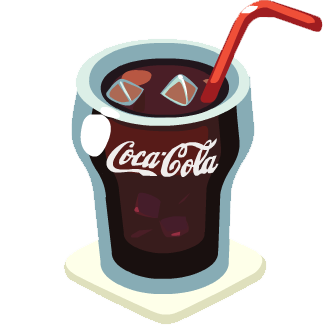 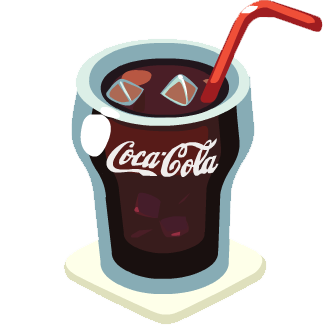 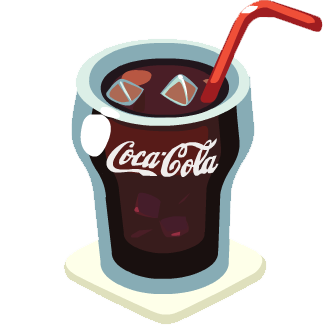 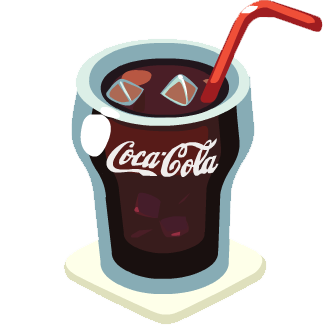 Yugioh Cards
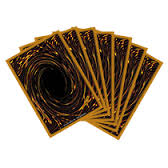 Yugioh Cards
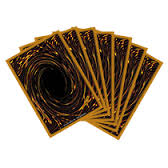 Yugioh Cards
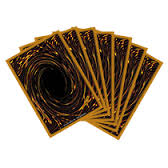 Yugioh Cards
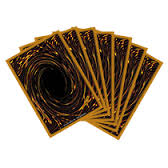 Candy
Candy
Candy
Candy
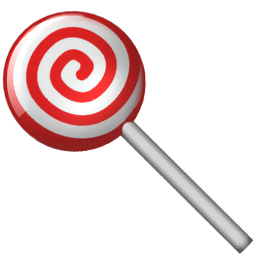 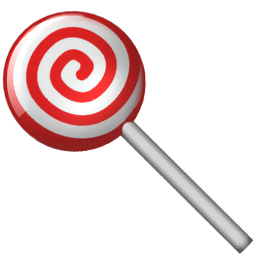 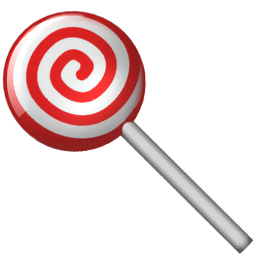 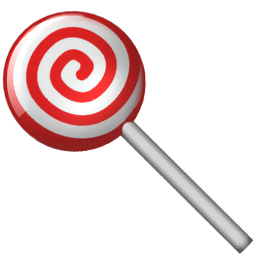 Salad
Salad
Salad
Salad
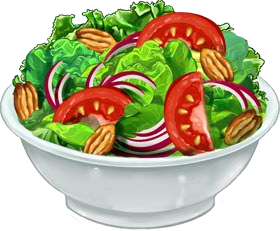 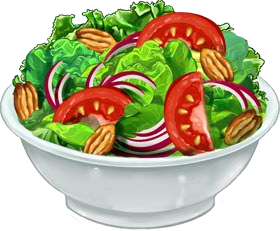 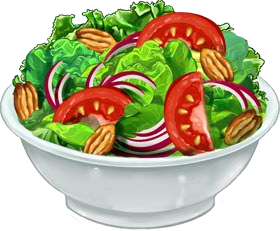 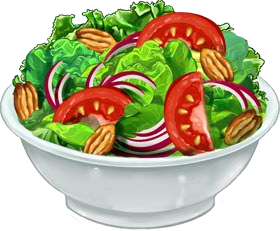 Chicken
Chicken
Chicken
Chicken
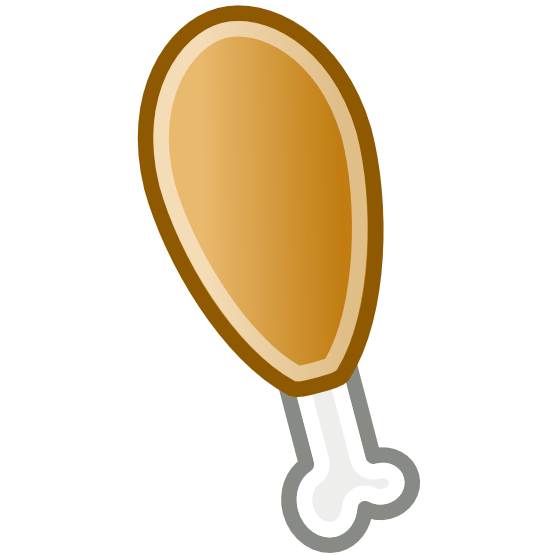 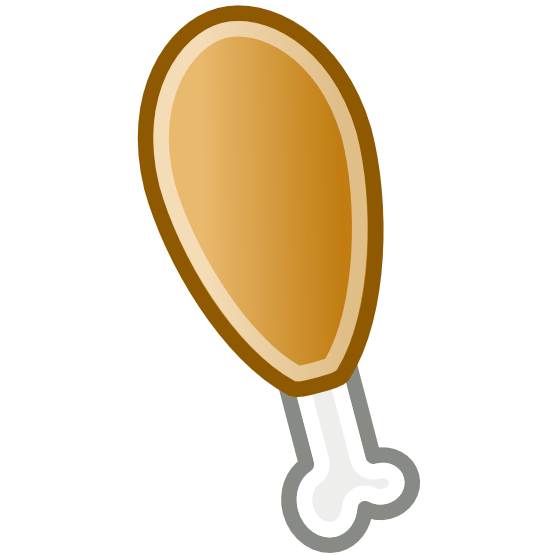 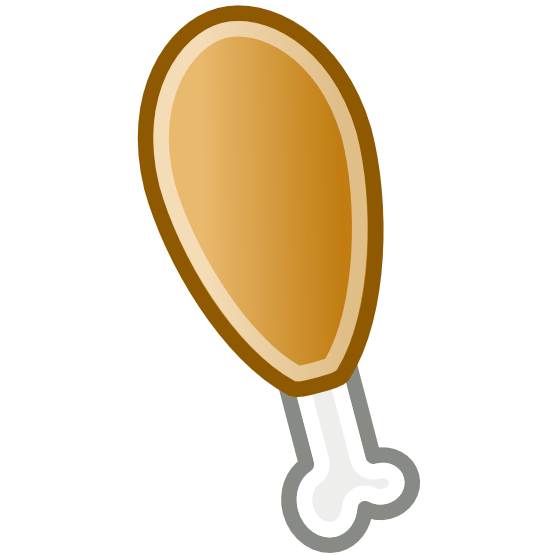 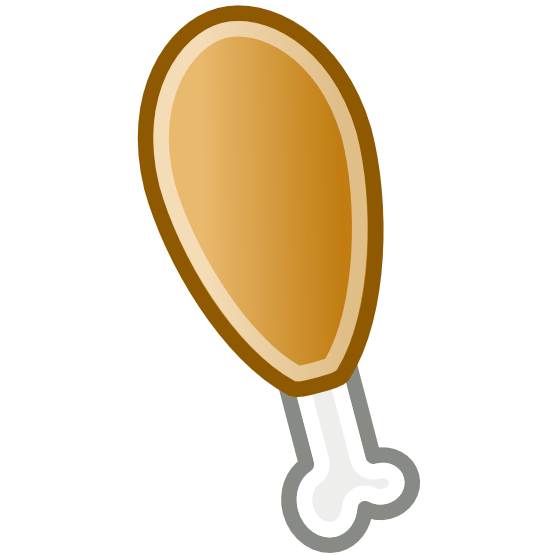 Banana
Banana
Banana
Banana
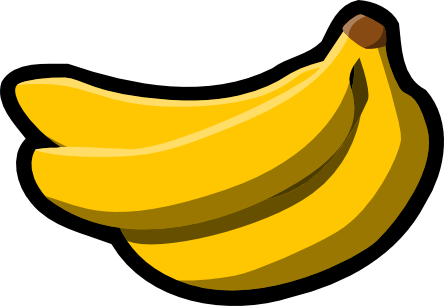 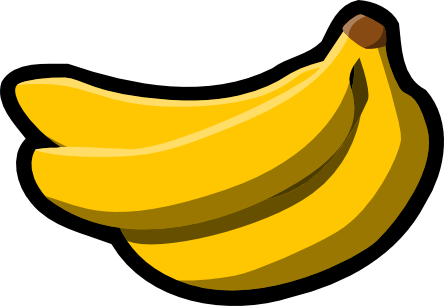 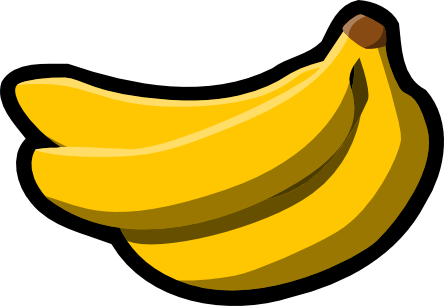 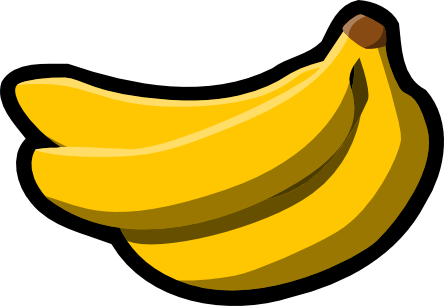 Taco
Taco
Taco
Taco
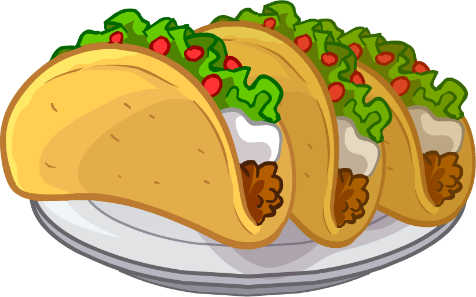 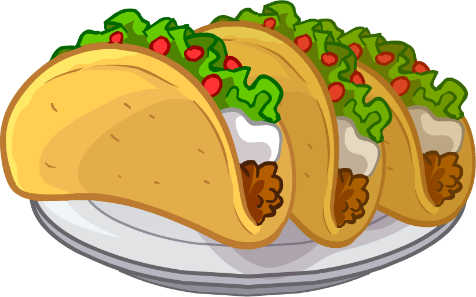 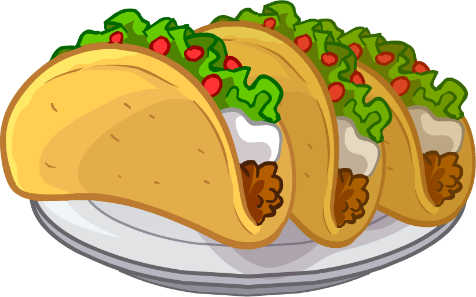 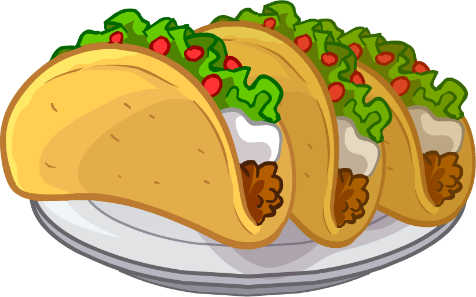 Shrimp
Shrimp
Shrimp
Shrimp
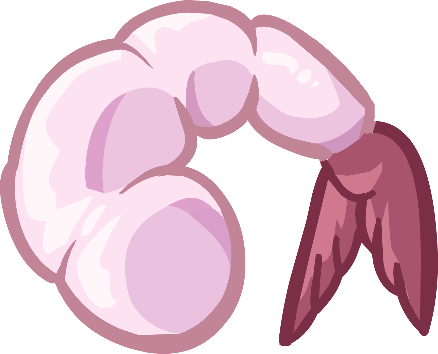 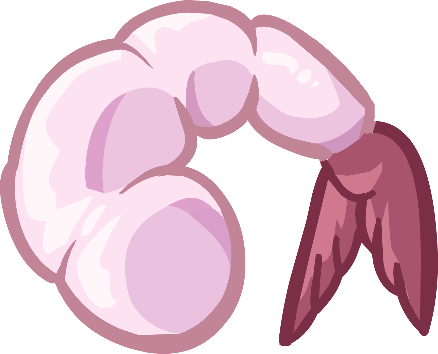 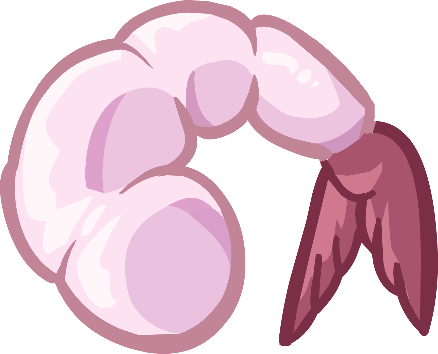 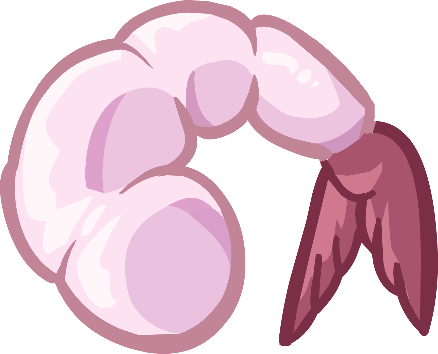 Ice Cream
Ice Cream
Ice Cream
Ice Cream
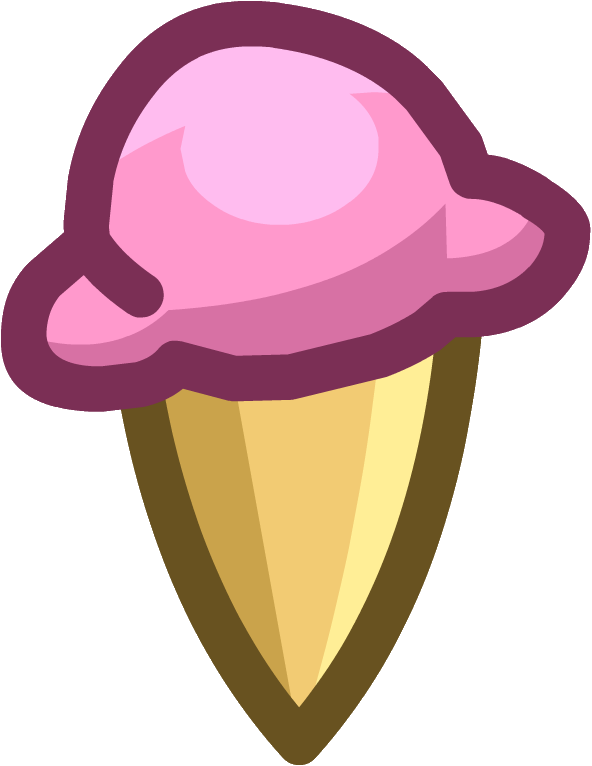 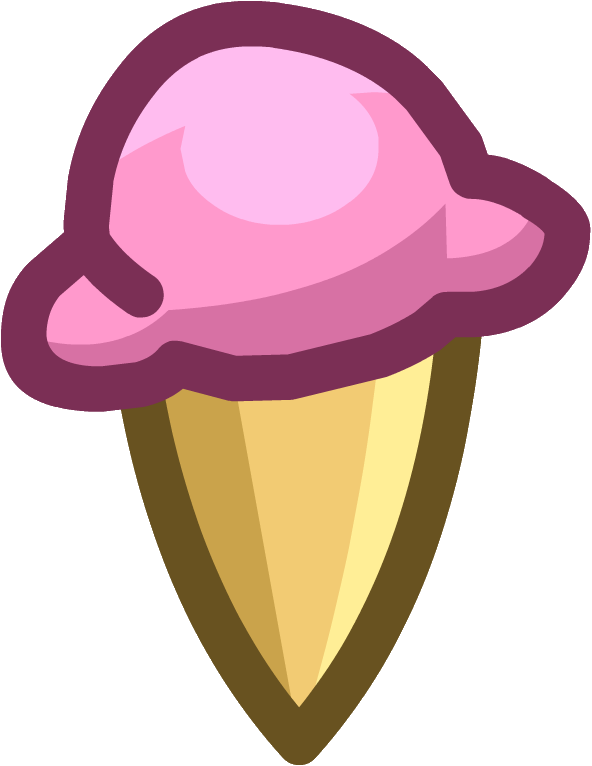 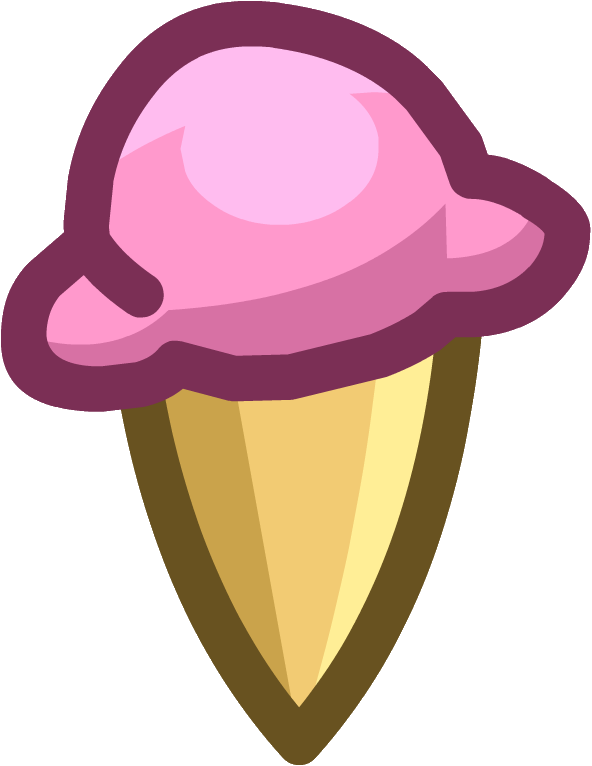 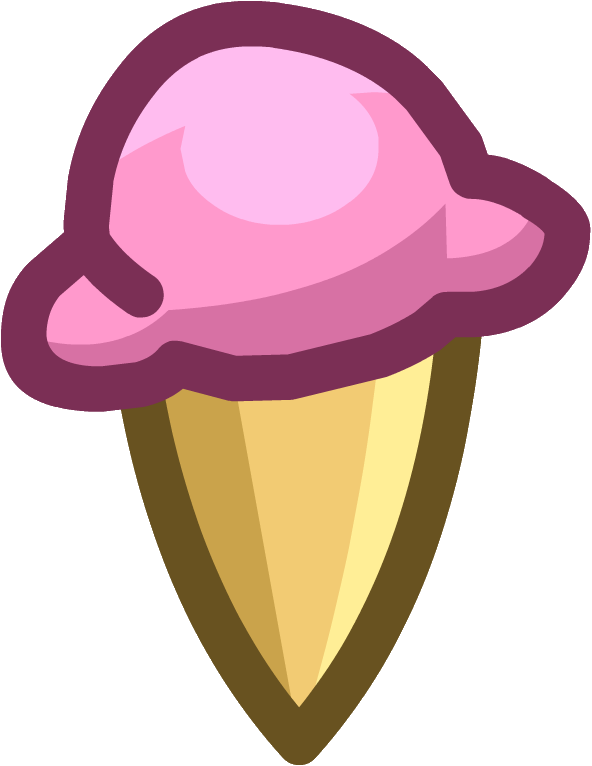 Carrot
Carrot
Carrot
Carrot
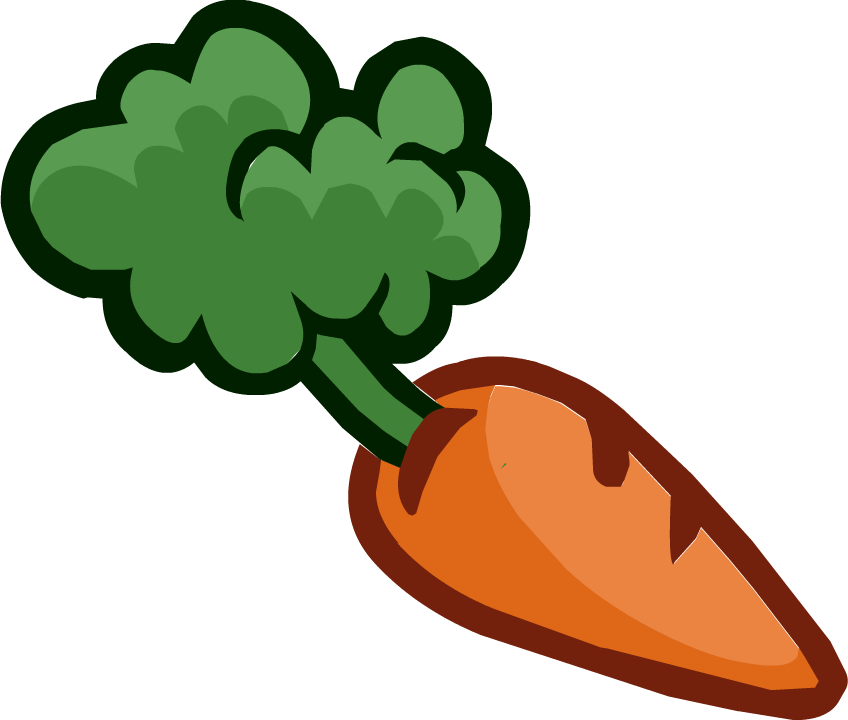 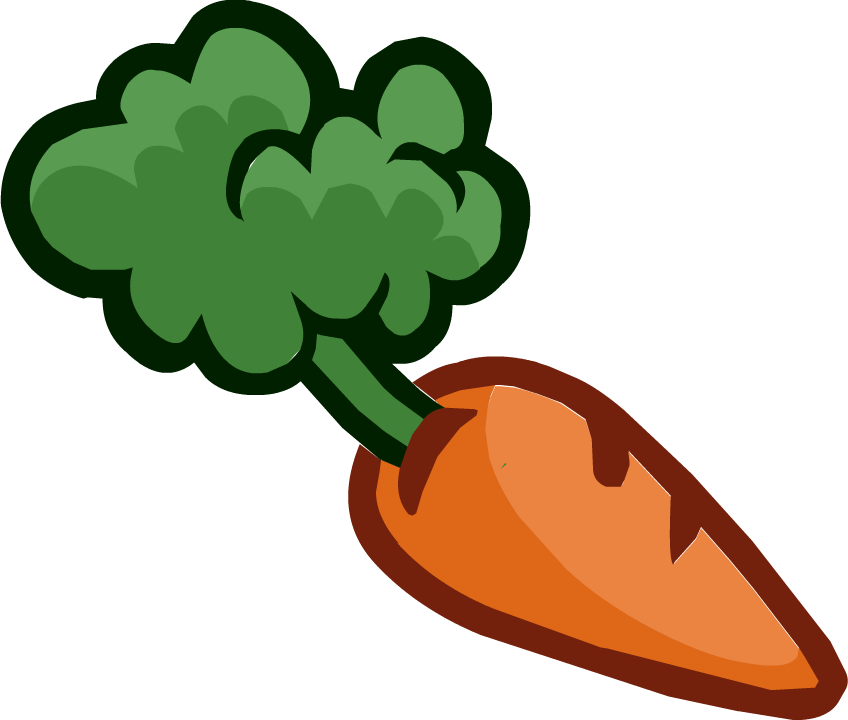 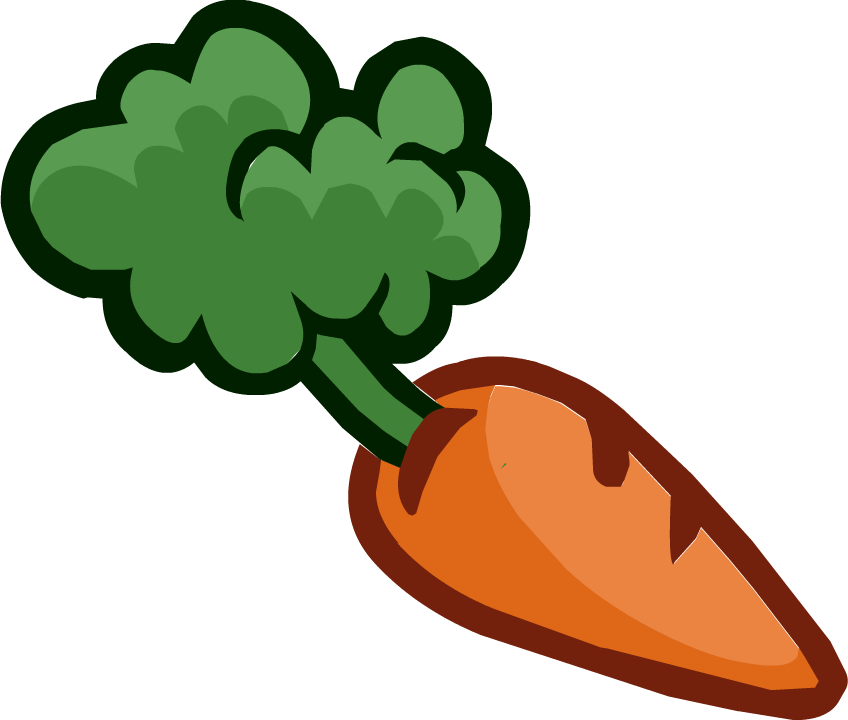 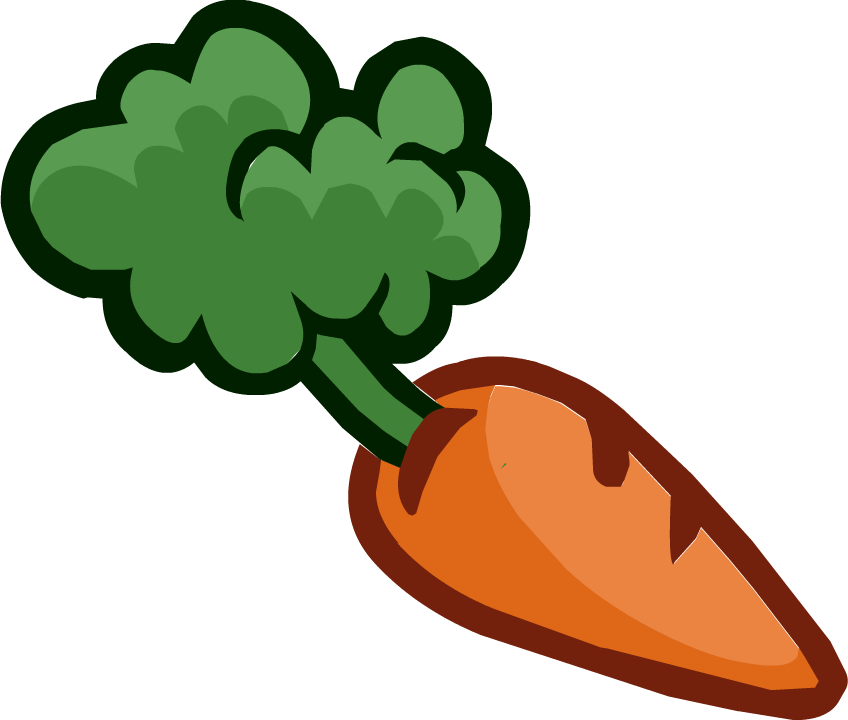 Watermelon
Watermelon
Watermelon
Watermelon
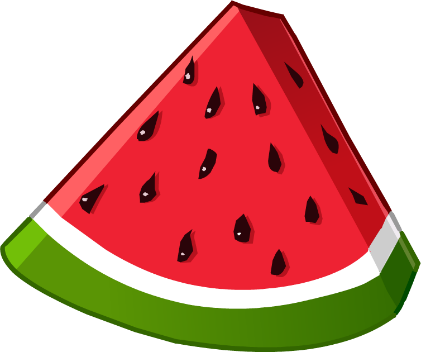 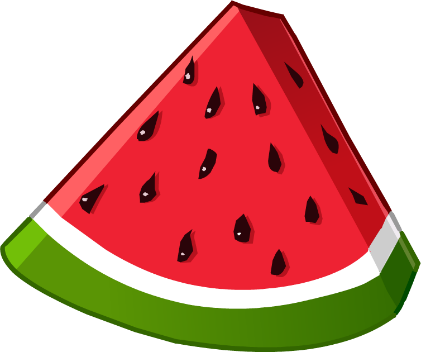 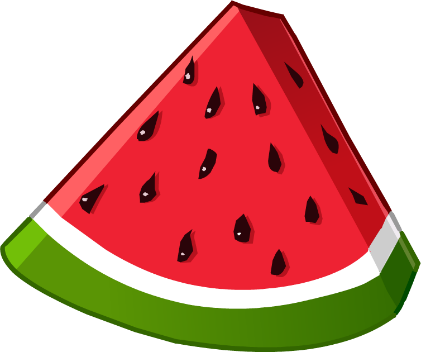 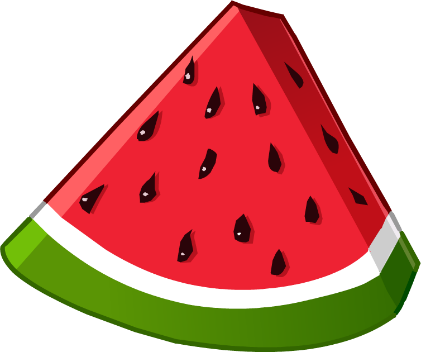 Doughnut
Doughnut
Doughnut
Doughnut
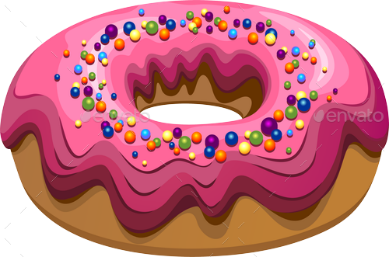 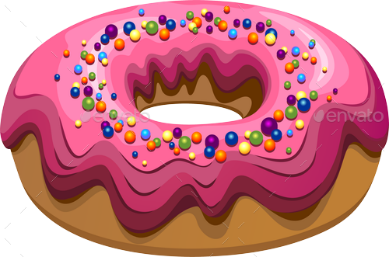 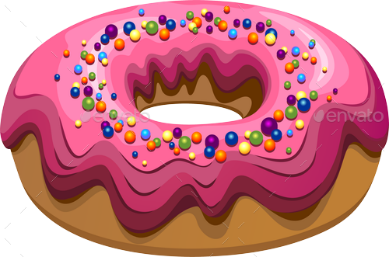 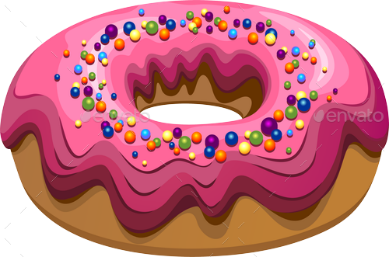 Toys
Toys
Toys
Toys
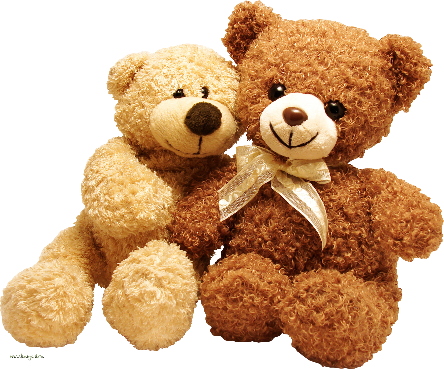 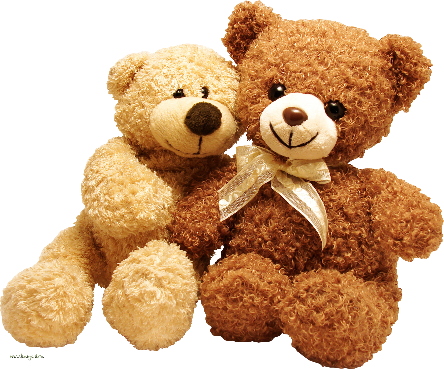 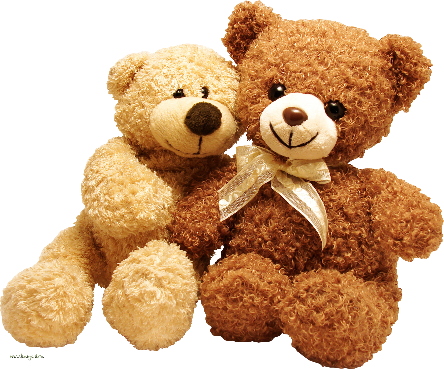 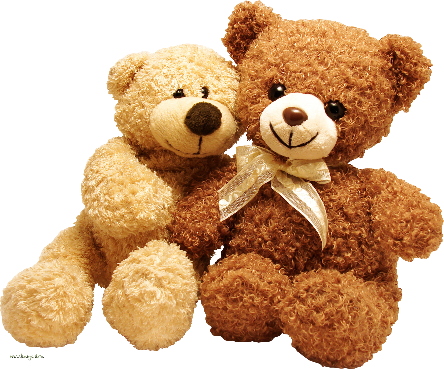 Games
Games
Games
Games
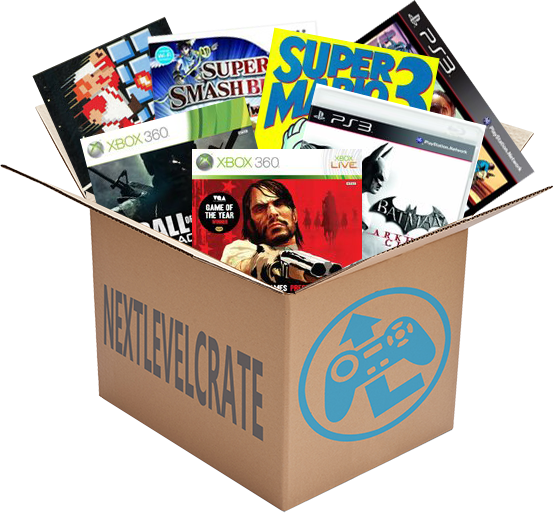 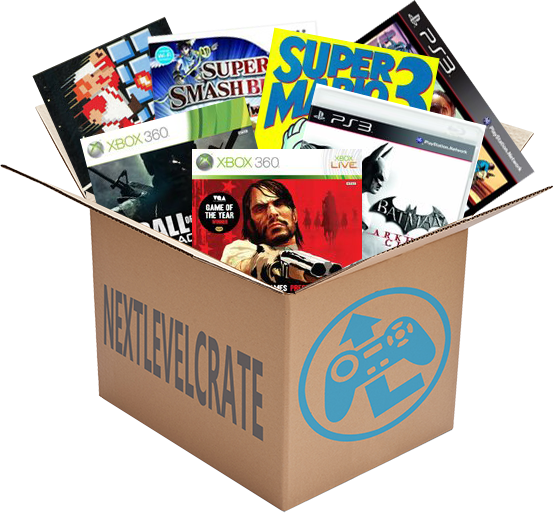 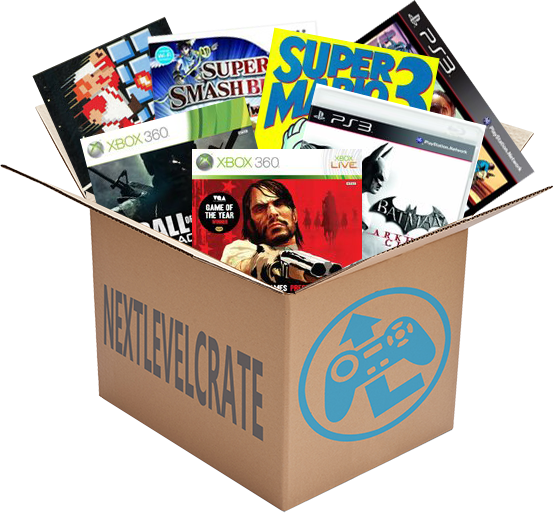 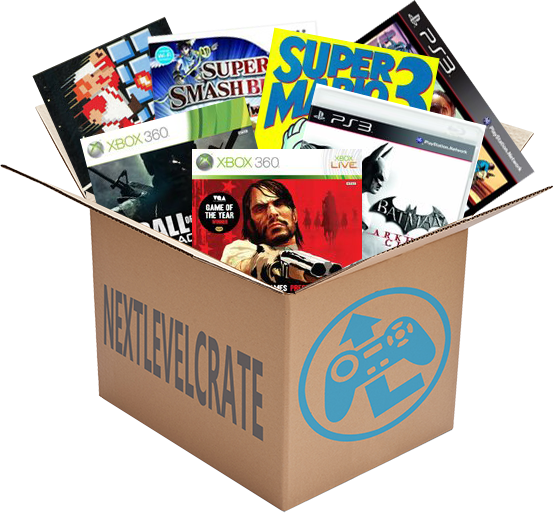 Coffee
Coffee
Coffee
Coffee
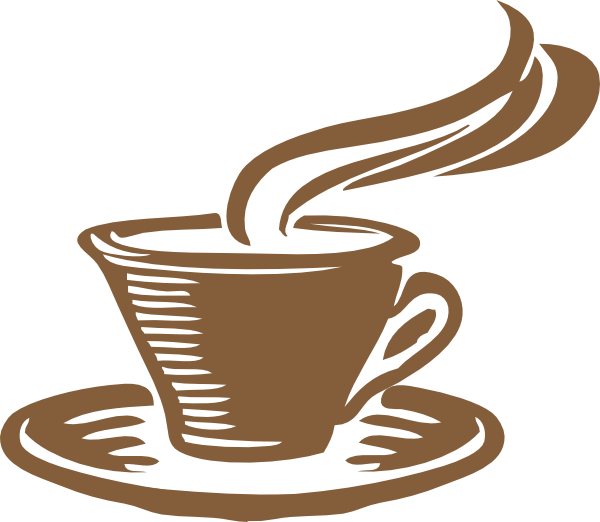 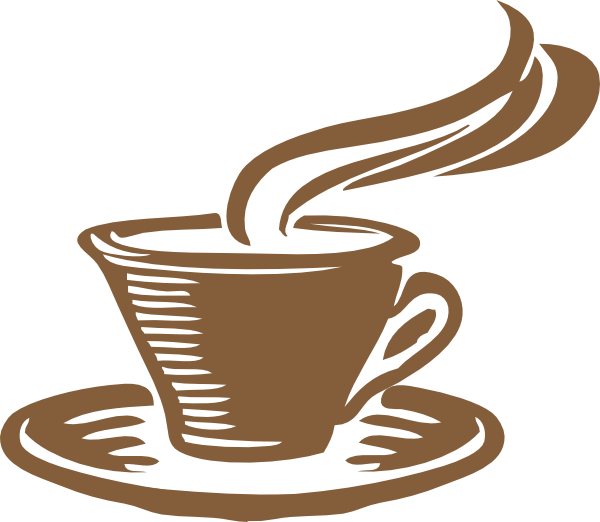 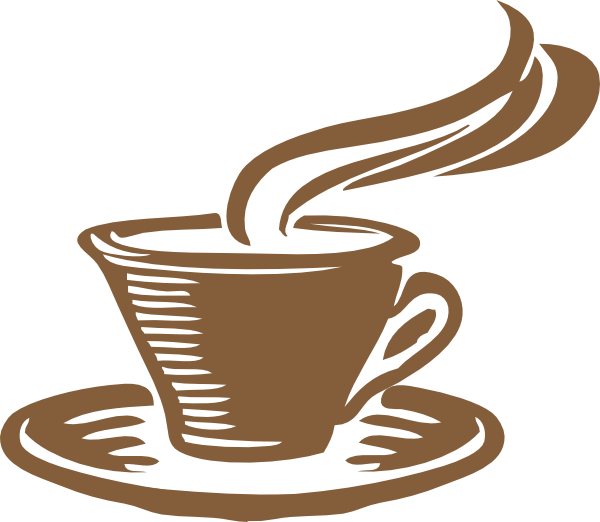 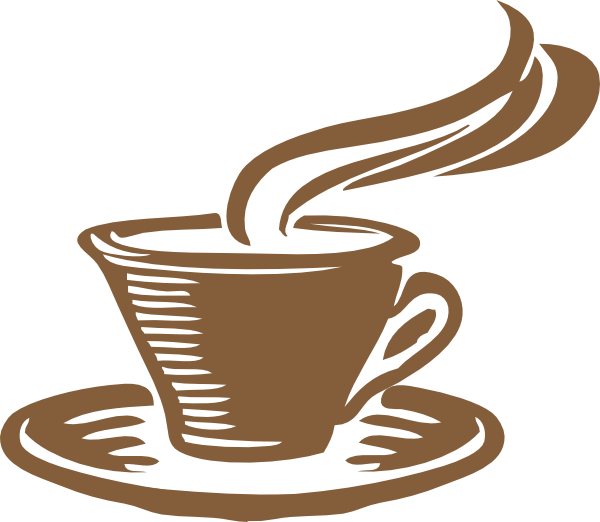